Электрохимическая размерная обработка материалов
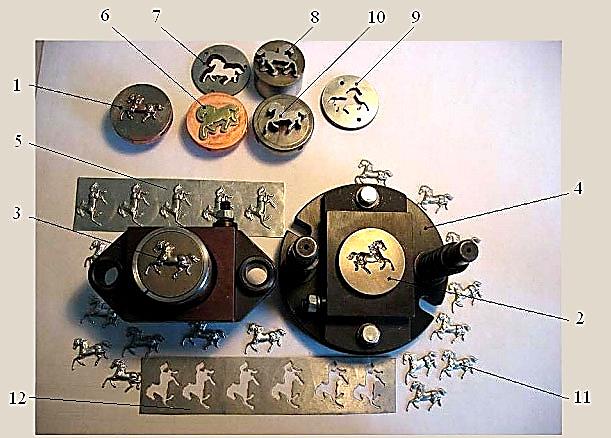 Галеева А.К.
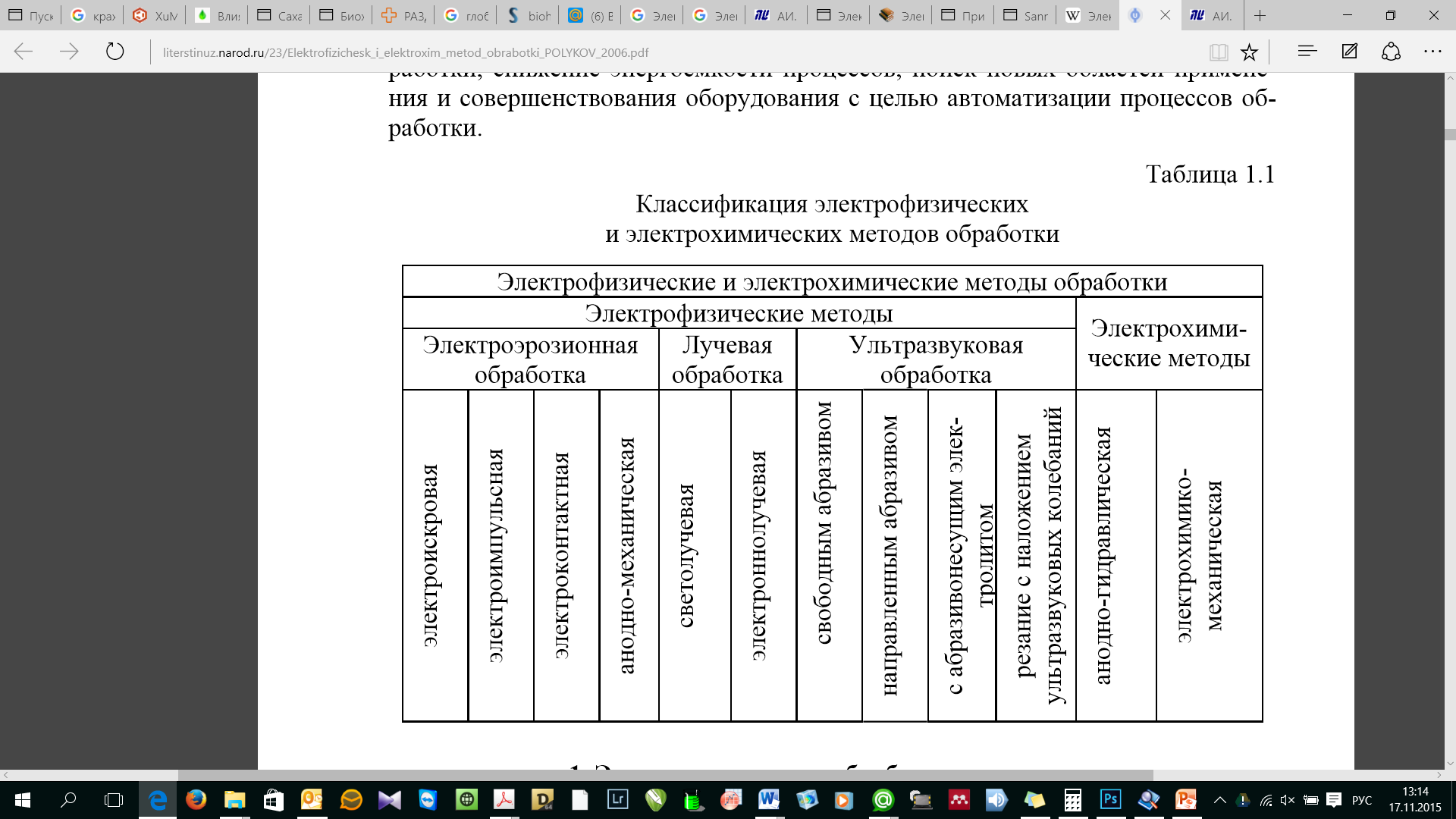